*LESSON PLAN**Subject   Physical Education**TOPIC   First Aid*
Submitted to: Madam Meena Arora
Submitted by: Asha Rani
ivid:AiD:dw rol nM:104                                    jmwq:A`TvI                                                ivSw:srIrk is`iKAw                                        imqI:au`p ivSw: mu~FlI shwieqw                                 smW:35 imMt
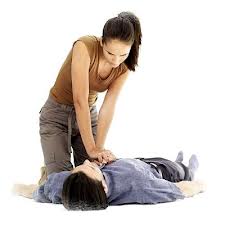 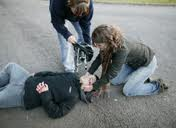 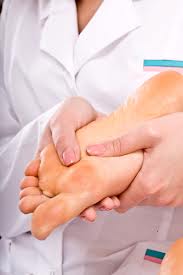 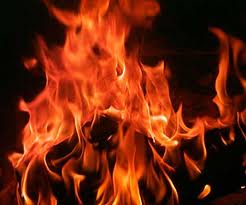 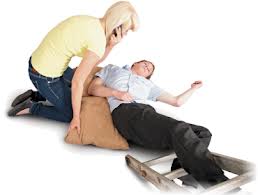 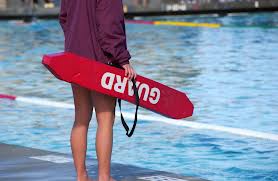